３．ライフスタイルの多様化
ライフスタイルの多様化
多様な住まい方（テレワーク①）
・コロナ禍を境に、テレワーク実施率は増加傾向にある。近畿圏は令和５年度で24.8％となっており、全国平均とおおむね同様の推移となっている
・今後の継続以降は、テレワーカーの約７割が継続意向、非テレワーカーの約２割が実施意向にあり、理由として「時間の有効活用」や「通勤の負担軽減」」が挙げられている
雇用型テレワーカーの割合（居住地域別）
テレワークの継続意向
今後のテレワークの継続意向（テレワーカー）
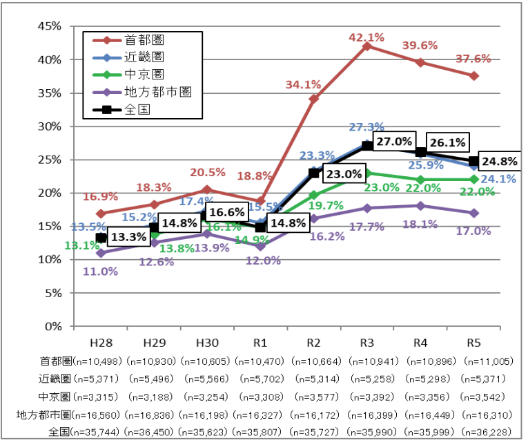 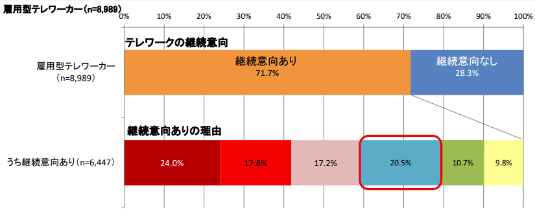 今後のテレワークの実施意向（非テレワーカー）
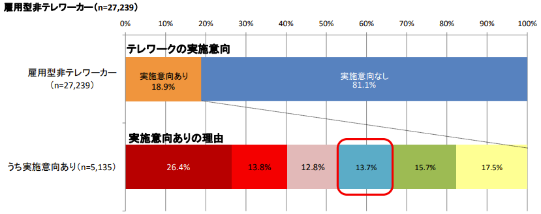 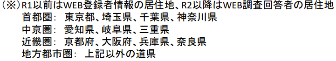 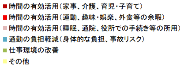 出典：令和５年度テレワーク人口実態調査
55
ライフスタイルの多様化
多様な住まい方（テレワーク②）
住まいに関する意識等に関する調査（国土交通省：インターネット調査、令和2年10月13日～10月16日）

在宅勤務の環境について（3人以上世帯を対象）
住まいに関する意識等に関する調査
新型コロナウイルス感染症の影響が、暮らしの様々な面に表れており、住まいに関する意識や意向にも影響が及んでいると考えられる。
そこで、今後の住宅政策における新たな住まい方の検討にあたり、その動向を把握することを目的とする。
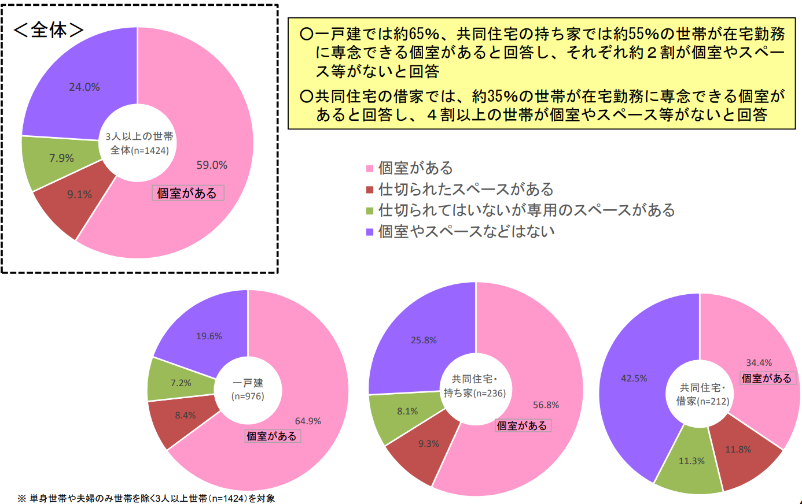 出典：社会資本整備審議会住宅宅地分科会（第54回）資料（抜粋）
56
ライフスタイルの多様化
多様な住まい方（テレワーク③）
住まいに関する意識等に関する調査（国土交通省：インターネット調査、令和2年10月13日～10月16日）

在宅勤務に際しての住宅に対する不満点について
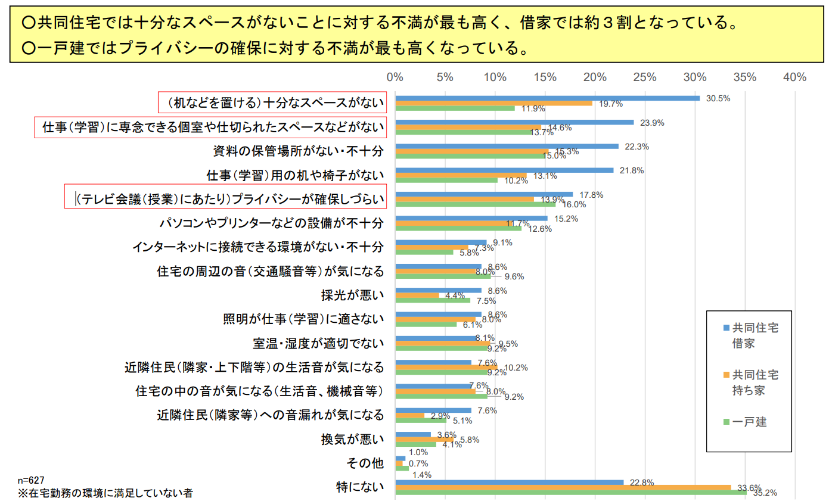 出典：社会資本整備審議会住宅宅地分科会（第54回）資料（抜粋）
57
ライフスタイルの多様化
多様な住まい方（テレワーク④）
住まいに関する意識等に関する調査（国土交通省：インターネット調査、令和2年10月13日～10月16日）

住み替えを希望する住宅のタイプについて
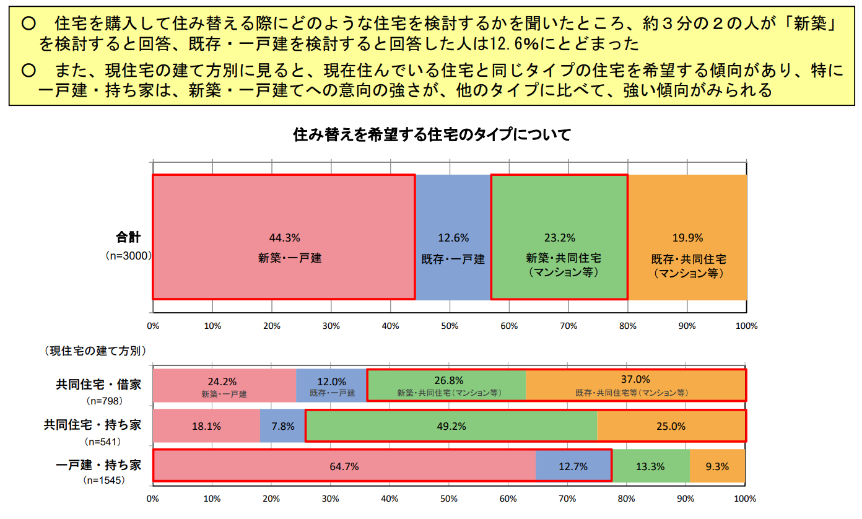 出典：社会資本整備審議会住宅宅地分科会（第54回）資料（抜粋）
58
ライフスタイルの多様化
多様な住まい方（テレワーク⑤）
住まいに関する意識等に関する調査（国土交通省：インターネット調査、令和2年10月13日～10月16日）

新築住宅／既存住宅への住み替えを希望しない理由について
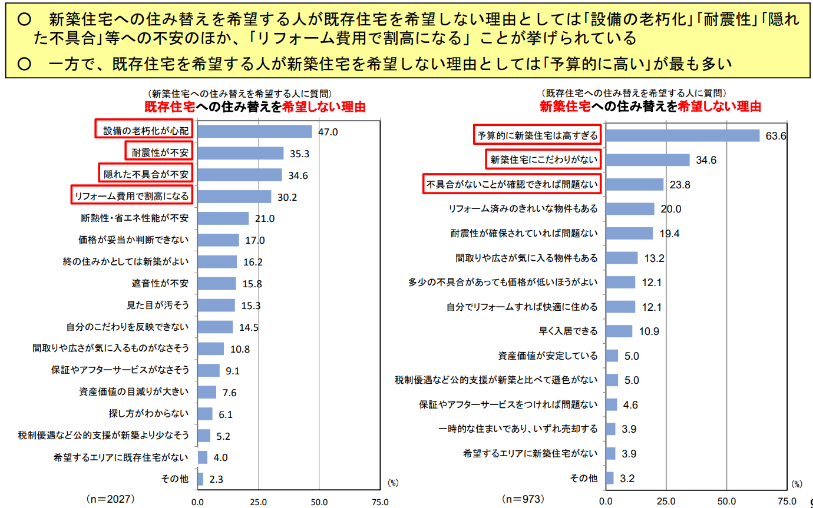 出典：社会資本整備審議会住宅宅地分科会（第54回）資料（抜粋）
59
ライフスタイルの多様化
多様な住まい方（テレワーク⑥）
住まいに関する意識等に関する調査（国土交通省：インターネット調査、令和2年10月13日～10月16日）

既存住宅の購入を検討するためのサービスについて
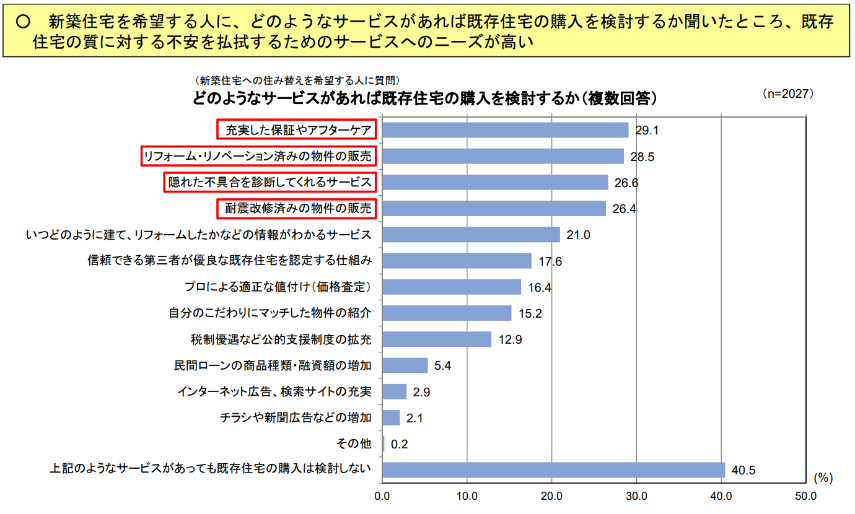 出典：社会資本整備審議会住宅宅地分科会（第54回）資料（抜粋）
60
ライフスタイルの多様化
多様な住まい方（テレワーク⑦）
住まいに関する意識等に関する調査（国土交通省：インターネット調査、令和2年10月13日～10月16日）

建て方別の既存住宅への住み替え希望について
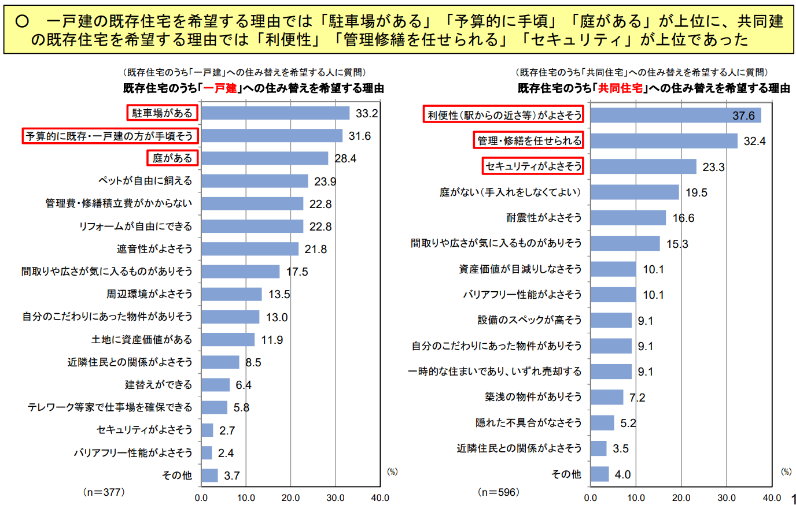 出典：社会資本整備審議会住宅宅地分科会（第54回）資料（抜粋）
61
ライフスタイルの多様化
多様な住まい方（他拠点居住①）
二地域居住に関するアンケート（国土交通省：インターネット調査、令和4年8月31日～9月12日）
・二拠点居住等の実施者は8,035人であり、この結果を総人口規模に換算すると、18歳以上人口（約１億495万人）のうち、約6.7％（約701万人）が二地域居住等を行っていると推計される
・二地域居住等の未実施者の今後の二拠点居住等への希望は、約3割が関心がある傾向となっている
二地域居住等実施者数
二地域居住等への関心
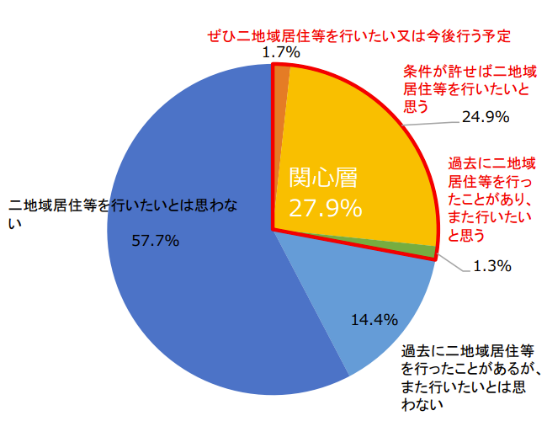 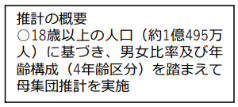 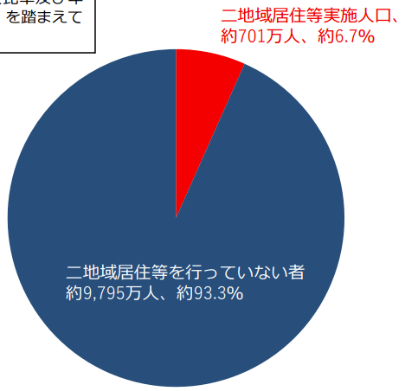 出典：国土交通省「「二地域居住等促進シンポジウム」（二地域居住等の最新動向について）
62
ライフスタイルの多様化
多様な住まい方（他拠点居住②）
二地域居住に関するアンケート（国土交通省：インターネット調査、令和4年8月31日～9月12日）
・二地域居住等の実践者の満足度について、「満足・やや満足」は約７割、「不満・やや不満」は１割となっている。今後の継続意向は、「あり」は85％程度、「なし」は15％程度となっている
・継続する理由として、リフレッシュできるや生きがいを感じる等の前向きな理由が見られるが、一方で家庭や仕事の都合で続けざるを得ないとの消極的な理由も一定数ある
・継続意向なしの理由として、金銭的、体力的、時間的な負担が大きいとの理由が大半を占めている
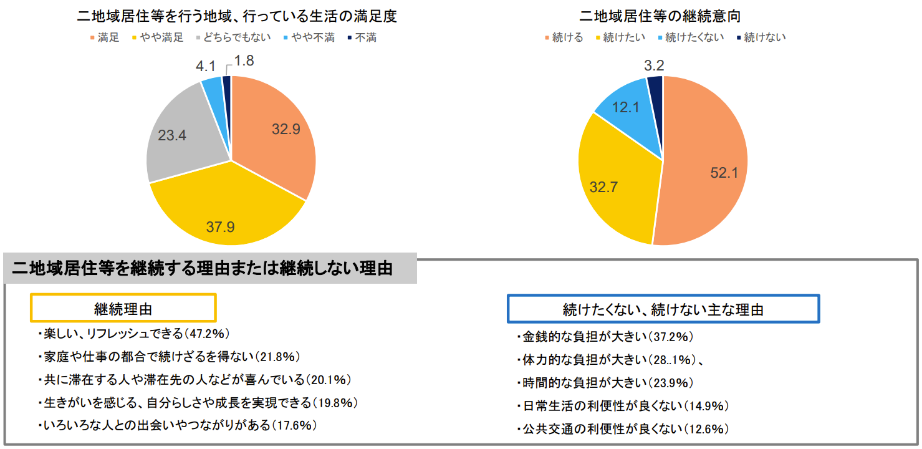 出典：国土交通省「「二地域居住等促進シンポジウム」（二地域居住等の最新動向について）
63
ライフスタイルの多様化
多様な住まい方（他拠点居住③）
二地域居住に関するアンケート（国土交通省：インターネット調査、令和4年8月31日～9月12日）
・二地域居住等の未実践者が思う二拠点居住等が行いやすくなる改善点として、最多が「十分な収入の確保（53.0％）」となった
・次いで、「移動や滞在に伴う金銭的負担の軽減（27.5％）」、「仕事やプライベートでの時間的な余裕の確保（23.1％）」、「滞在地域での収入の確保（21.6％）」が挙げられている
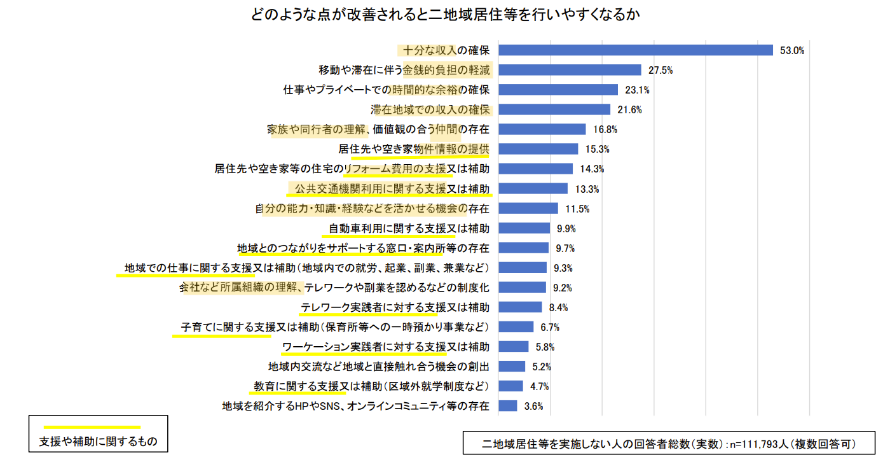 出典：国土交通省「「二地域居住等促進シンポジウム」（二地域居住等の最新動向について）
64
ライフスタイルの多様化
多様な住まい（シェアハウス①）
・近年、一つの賃貸物件に親族ではない複数の者が共同で生活する「シェアハウス」と呼ばれる共同居住型賃貸住宅が、若年単身世帯を中心に注目を集めている
・シェアハウスは賃貸住宅の一種であるが、一般の賃貸住宅とは異なり、リビング、台所、浴室、トイレ、洗面所等を他の入居者と共用して、共用部分の利用方法や清掃・ゴミ出し等に関する生活ルールが設けられていることが多い点が特徴 
・シェアハウスの運営棟数は増加傾向。コロナの収束により、外国人利用が回復している
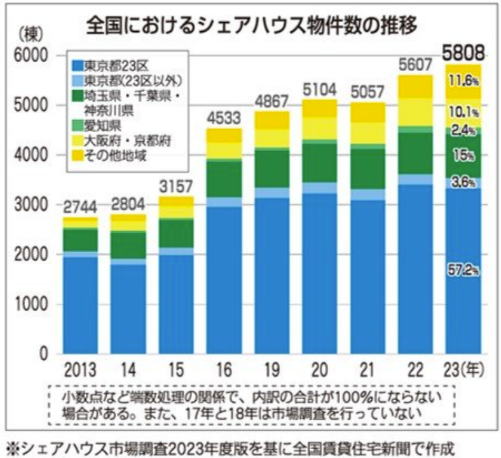 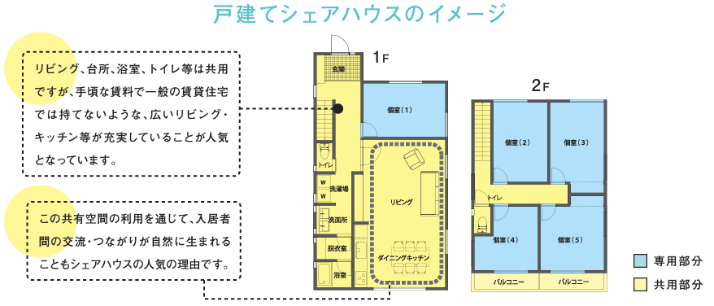 出典：一般社団法人日本シェアハウス連盟「シェアハウス市場調査2023年度版」
出典：国土交通省「シェアハウスガイドブック」
65
ライフスタイルの多様化
多様な住まい（シェアハウス②）
シェアハウスに入居した動機・理由
・住宅に対するニーズが多様化し、市場において様々な居住形態が提案される中で、シェアハウスが住宅確保要配慮者向けの賃貸住宅として活用されることが期待されることから、国土交通省において、住宅確保要配慮者の入居を想定したシェアハウスの実態について調査し、契約、管理運営等に係る課題整理、契約、管理運営等を賃貸人が円滑に実施するための方策の検討等を行い、賃貸人向けのガイドブックが取りまとめられている

・住宅確保要配慮者向けのシェアハウスの居住・運営実態調査結果によると、シェアハウスに居住したことがある住宅確保要配慮者のうち、「低額所得者」が約36％、「障害者」が約25％、「高齢者」が約23％と多くなっている
・住宅確保要配慮者の属性ごとに見ると、高齢者は今後の居住意向の低い者の割合が、障害者、子育て世帯、外国人では今後の居住意向の高い者の割合が高い傾向が見られる
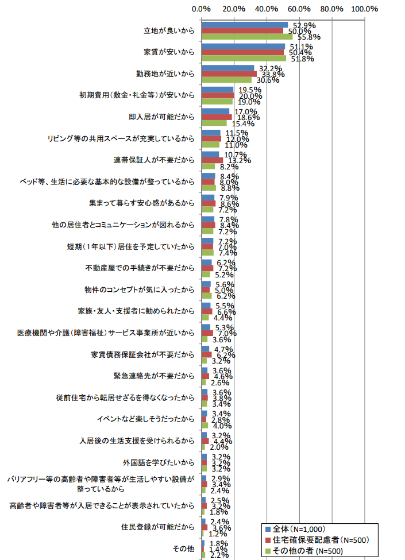 住宅確保要配慮者の該当区分
住宅確保要配慮者×今後の居住意向
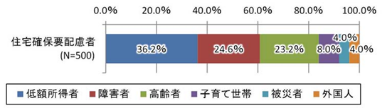 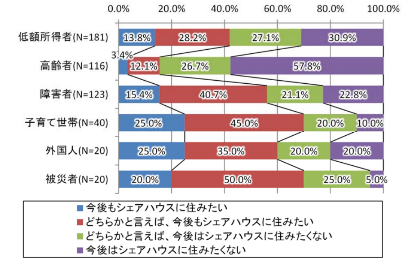 出典：国土交通省「共同居住型住宅の居住・運営実態調査報告書」
66
ライフスタイルの多様化
多様な住まい（民泊①）
・令和５年３月末における民泊物件数は92,429件。コロナ前の令和２年３月をピークに減少傾向となっている
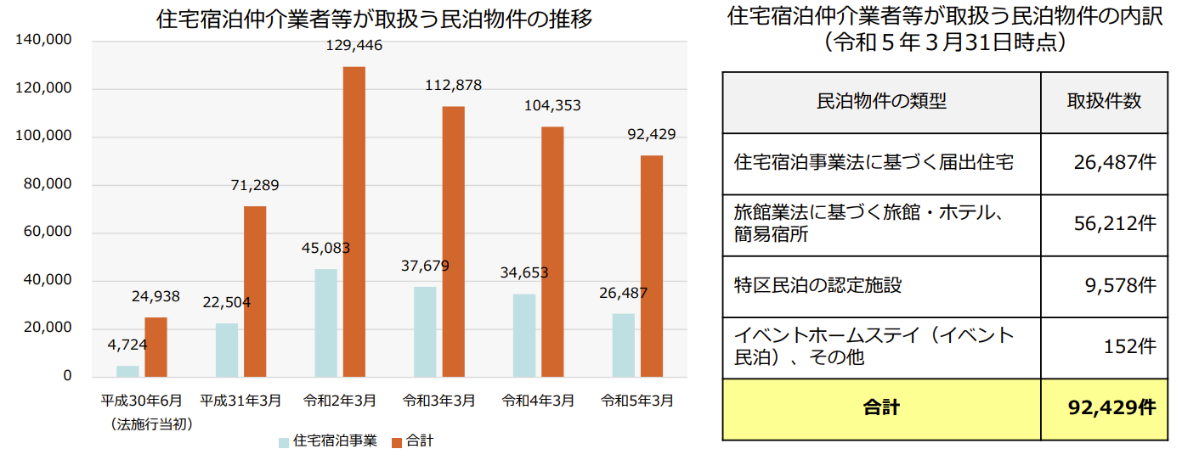 ※仲介事業者は、住宅宿泊仲介業者102社（海外16社、国内86社）、届出住宅の取扱のある旅行業者7社（全て国内）の計109社
※複数の仲介業者等で同一の物件を取扱う場合は重複して計上
出典：観光庁
67
ライフスタイルの多様化
多様な住まい（民泊②）
・令和6年6月1日～7月31日の間における延べ宿泊者数は、全国合計で、1,037,280人泊で、届出住宅あたりでみると、49.8人泊
・都道府県別では、東京都が523,396人泊で最も多く、次いで北海道が135,912人泊、大阪府が46,166人泊
※人泊：1日単位でみた宿泊者の実際の人数（2泊3日：2人泊）
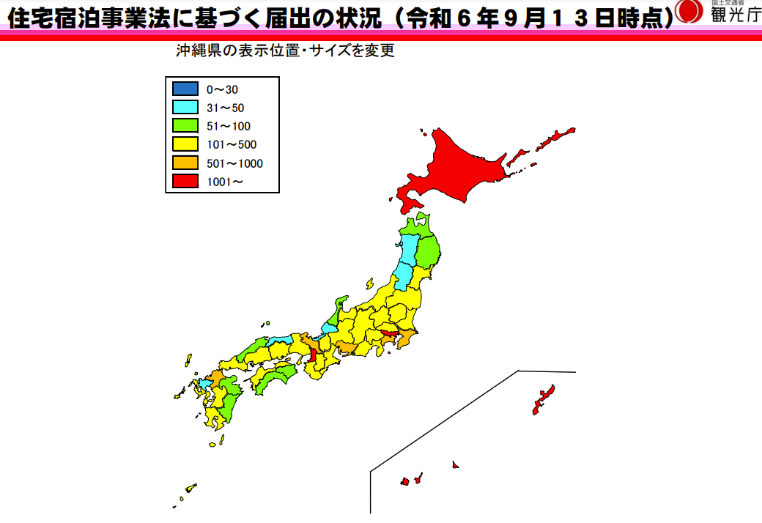 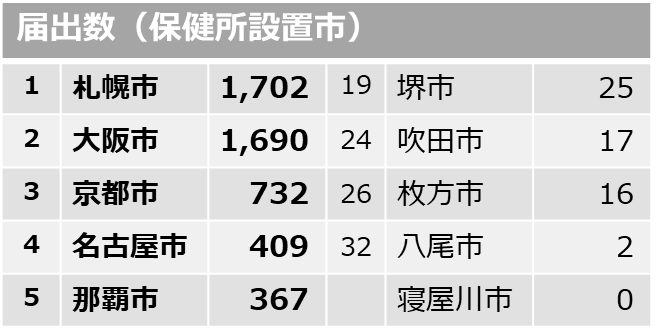 北海道
2,624件
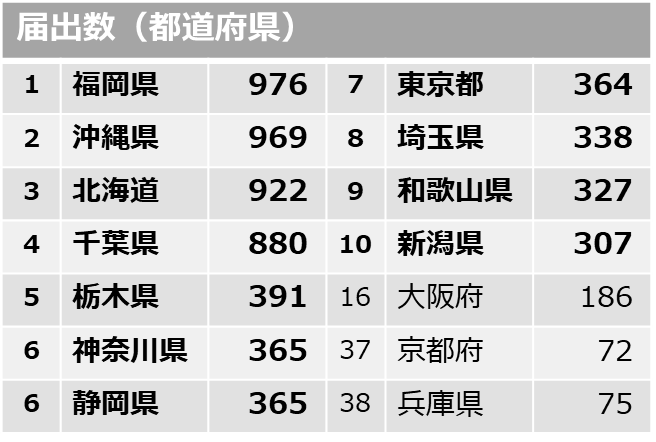 大阪府
1,936件
東京都
10,573件
沖縄県
1,336件
出典：観光庁
出典：観光庁
68
ライフスタイルの多様化
多様な住まい（民泊③）
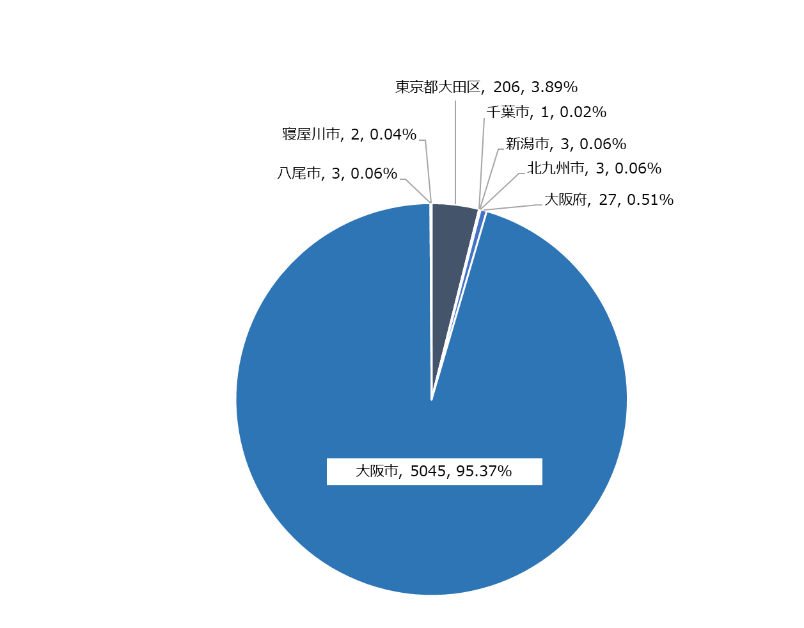 ・特区民泊（国家戦略特別区域法に基づく旅館業法の特例での民泊）では、大阪市が全体の約95％を占める状況となっている
特区民泊の施設数
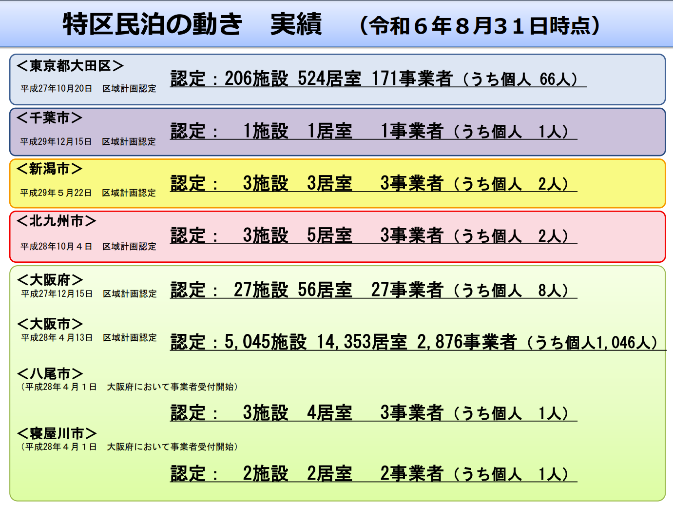 出典：内閣府地方創生推進事務局
69
ライフスタイルの多様化
多様な住まい（民泊④）
・新法民泊での宿泊者の国籍は、大阪府はおおむね全国と同じような割合の傾向となっているが、全国と比べて日本人の割合が多く、米国人の割合は少ない
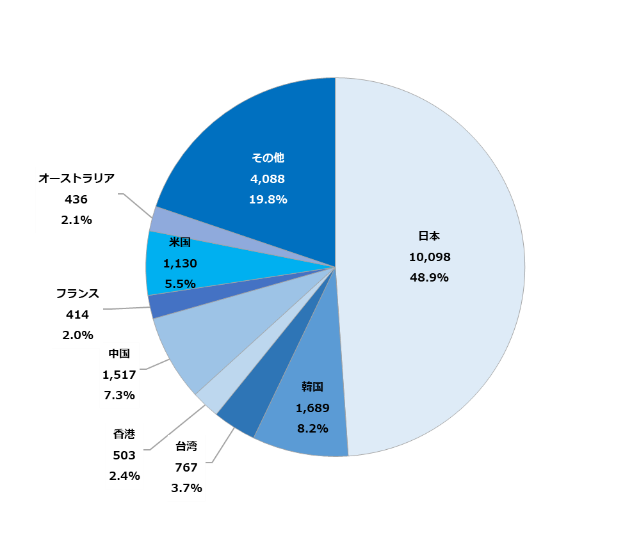 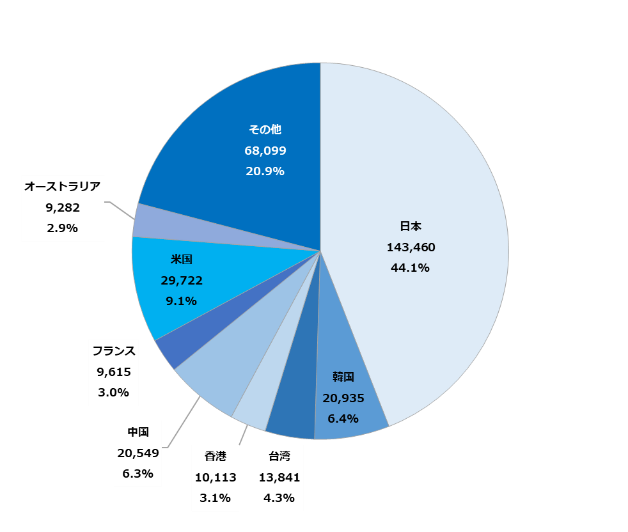 【大阪府】
【全国】
出典：観光庁
70
ライフスタイルの多様化
住教育の取組
・国土交通省では、毎年10月を「住生活月間」と定め、イベントやフォーラムを開催するほか、官民協力のもとシンポジウムや住宅フェア等を通じて住生活の向上に役立つ様々な情報を発信している
・住教育においては、授業づくりガイドがwebで公開されている（冊子配布は終了）ほか、小学校家庭科副読本を紹介し、自由に閲覧･ダウンロード可能な状態となっている
「住生活月間」の啓発ポスターとオフィシャルサイト
『学校で住教育に取り組んで見ませんか？』ガイド
小学校家庭科副読本の紹介
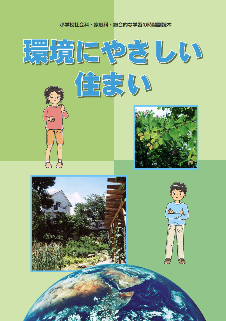 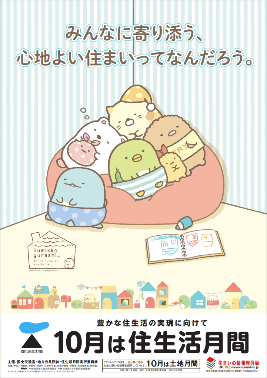 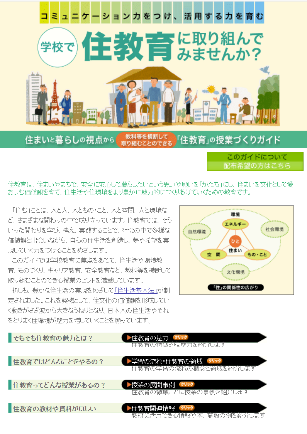 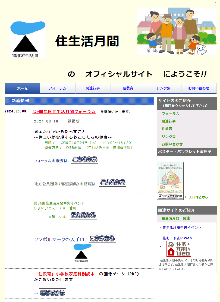 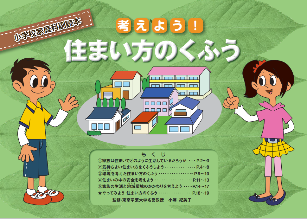 出典：国土交通省「報道発表資料」住生活月間実行委員会「住生活月間オフィシャルサイト」
71
ライフスタイルの多様化
住生活リテラシーに係る取組
・住まいを購入した半数は、「住まい選びについて学んでおけばよかった」と感じ、4割近くは、「調べる時間が不足」と回答
【住まいを購入した30～44歳の意向】
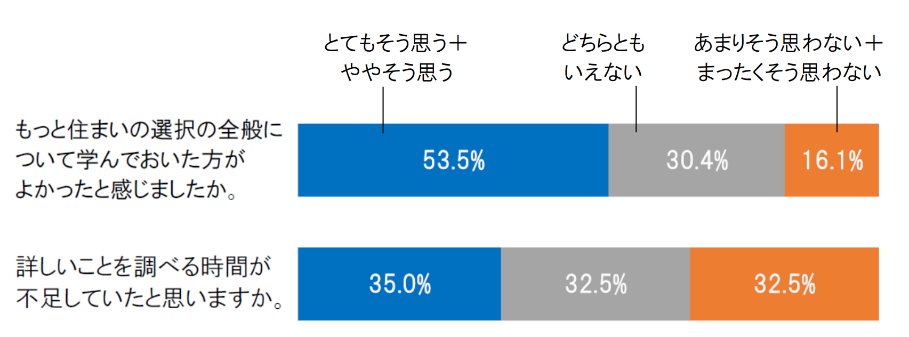 出典：国土交通省「いま考える住まいのリテラシー」テキスト、資料編（試作品）
72
ライフスタイルの多様化
住生活リテラシーに係る取組
・国土交通省では、住生活リテラシー（国民一人ひとりがより良い住まいの選択と判断する能力）の向上を目的に、「住生活リテラシー・プラットフォーム」 を設立
・住生活リテラシー向上に向けて、『いま考える住まいのリテラシー』のテキストを試作
『いま考える住まいのリテラシー』テキスト
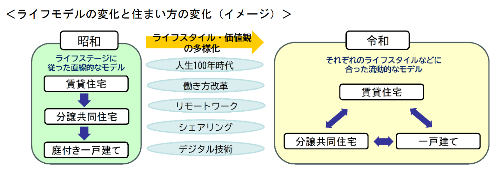 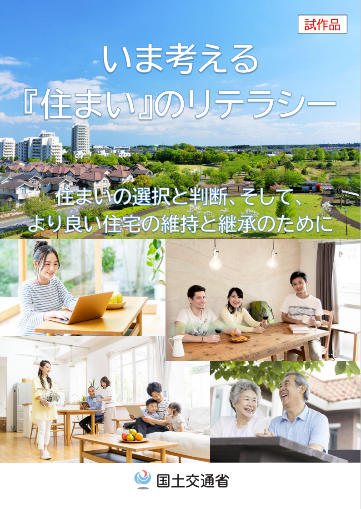 ○画一的な「郊外庭付き一戸建て」というゴールは、誰もが抱く理想像ではなくなった。 
・時代の変遷に伴い、「マルチステージ型モデル」の人生へと移行している。
・住まい方も非直線的で流動的なモデルに移行する可能性がある。
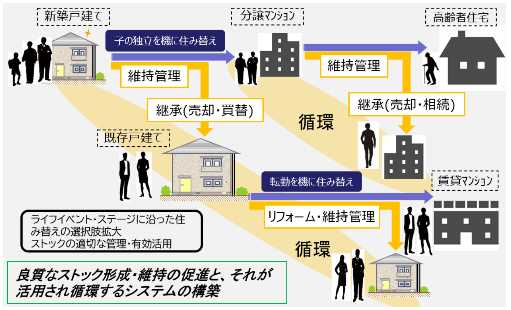 リテラシーの向上により、取得した住宅を適切に維持管理し、次の居住者へと継承していく行動を促す住宅循環システムの構築につながり、ひいては空き家の発生抑制や要配慮者の住まいの確保にも資することが期待される。
出典：国土交通省「いま考える住まいのリテラシー」テキスト、資料編（試作品）
73
ライフスタイルの多様化
既存住宅状況調査〔インスペクション〕
・既存住宅の取得にあたり、住宅の状況を調査する消費者ニーズが高まっている
・こうしたニーズを踏まえ、国土交通省では既存住宅の売買時点の物件の状態を把握できる「インスペクション（既存住宅の点検・調査）」サービス普及の取組を推進している
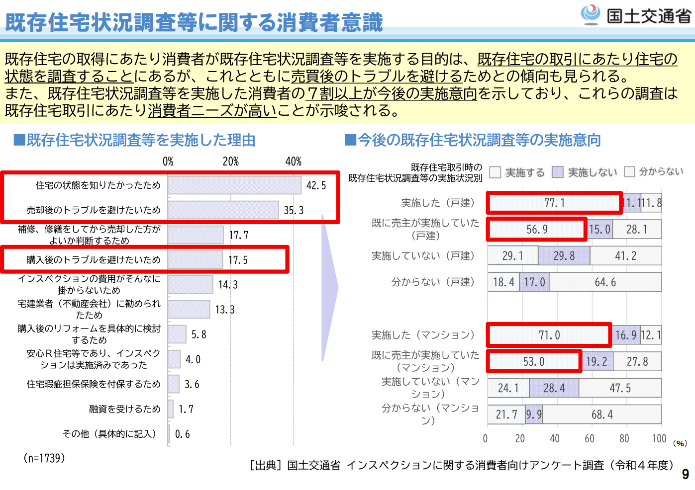 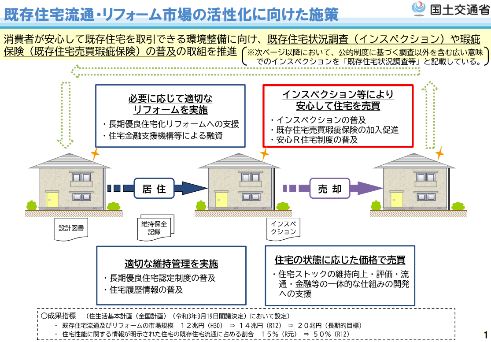 出典：国土交通省「既存住宅状況調査、既存住宅瑕疵保険関係資料【令和５年９月版】」
74
ライフスタイルの多様化
既存住宅状況調査〔インスペクション〕
・インスペクションは、建築士の資格をもつ専門の検査員が、第三者的な立場で、目視、動作確認、聞き取りなどにより住宅の現状の検査を行う
・国土交通省が実施したアンケート調査によると、インスペクションを実施したのは3割程度となっている
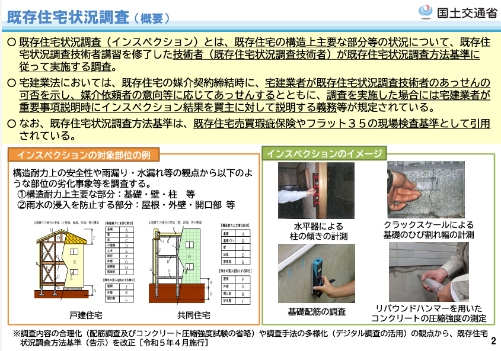 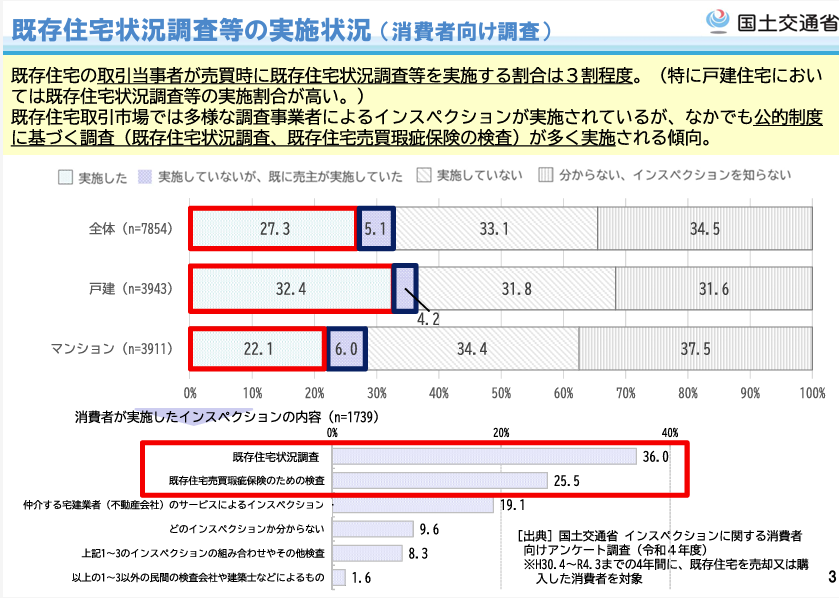 出典：国土交通省「既存住宅状況調査、既存住宅瑕疵保険関係資料【令和５年９月版】」
75
ライフスタイルの多様化
既存住宅状況調査〔インスペクション〕
・インスペクションは劣化事象や不具合の有無の確認であり、瑕疵がないことを保証するものではないため、事後的に瑕疵が発覚した場合の備えとして、「既存住宅売買瑕疵保険」の活用が有効
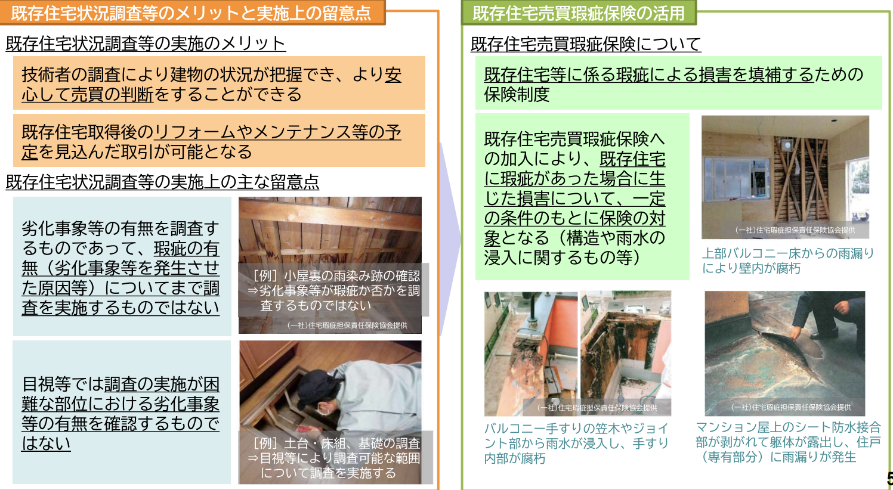 出典：国土交通省「既存住宅状況調査、既存住宅瑕疵保険関係資料【令和５年９月版】」
76
４．新技術･デジタル化の進展
新技術･デジタル化の進展
3Dプリンターを活用した建築物の施工
・3Dプリンタとは、ある物体を3D設計モデルから物理的に造形するための装置であり、CADソフトウェア、特殊なプリンターヘッド、 異なる種類の材料を組み
　合わせて、立体的な物体を層ごとに「印刷」することが可能
・スピード施工による省人化・工期短縮や、廃棄物削減などの環境負荷低減が期待されている
・国土交通省では、社会実装に向けて令和６年８月に「建設用3Dプリンターを利用した建築物に関する規制の在り方について」の検討の方向性をとりまとめている
事例
➀
事例
➁
3Dプリンタを活用したグランピング施設の建築
一般向け3Dプリンター住宅が550万円で販売開始
・商業用宿泊施設を、3Dプリンタを活用し鉄筋コンクリート造として建設。国内初の取組みとなった。
・3Dプリンタだからこそ実現可能な特殊な形状やテクスチャーを生み出し、新しい建築の価値を創造できることも魅力である。
・3Dプリンターで出力した場合に最適な形を導入することで、施工時間計24時間以内を実現。
・さらに、コンクリート単一素材を利用することで、資材のコストが下がり、作業の人件費もかからないというメリットがある。
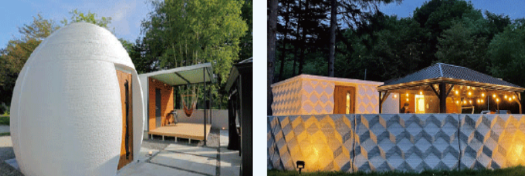 資料）太陽の森ディマシオ美術館、DI-MACCIO GLAMPING VILLAGE
出典：セレンディクス株式会社「プレスリリース 」
出典：国土交通白書 2023
78
新技術･デジタル化の進展
不動産IDの導入検討
・「不動産ID」は、全国の不動産それぞれに番号を付与し、不動産IDを連携キーとして用いることで、各不動産情報の名寄せや連携をスムーズに行えるようにするもの
・不動産IDが連携キーとして活用されることで、BIM（建築物の3次元デジタル化）･PLATEAU（都市全体の空間情報の3次元デジタル化）と連携した「建築・都市のDX」の推進が期待されている
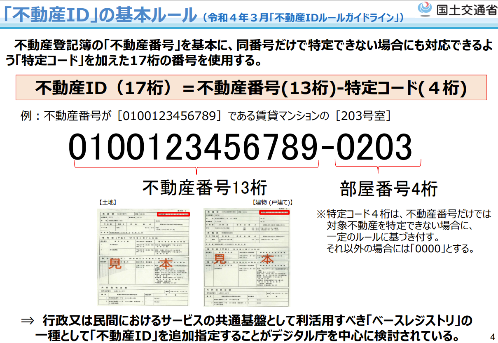 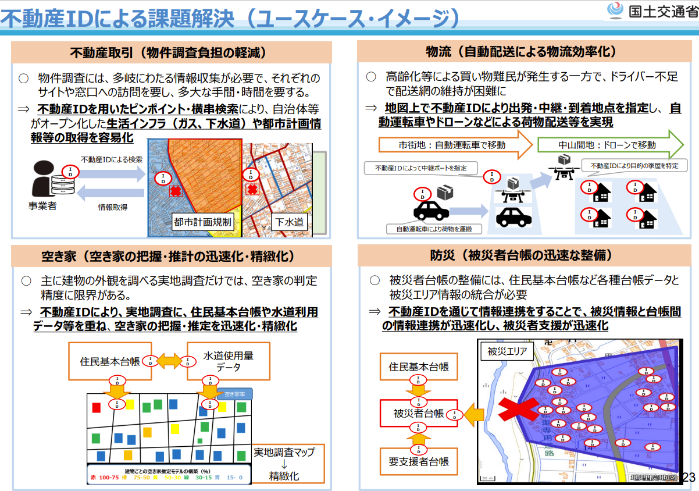 出典：国土交通省 「不動産ID」の活用等の総合的な推進
79
新技術･デジタル化の進展
３D都市モデル（PLATEAU）の活用
・Project PLATEAU（プラトー）とは、都市デジタルツインの実現を目指し、国土交通省が様々なプレイヤーと連携して推進する3D都市モデル活用の取組
・不動産分野での３D都市モデルを活用したビジネス・ソリューションが選定されるなど、社会実装に向けた取組が進められている
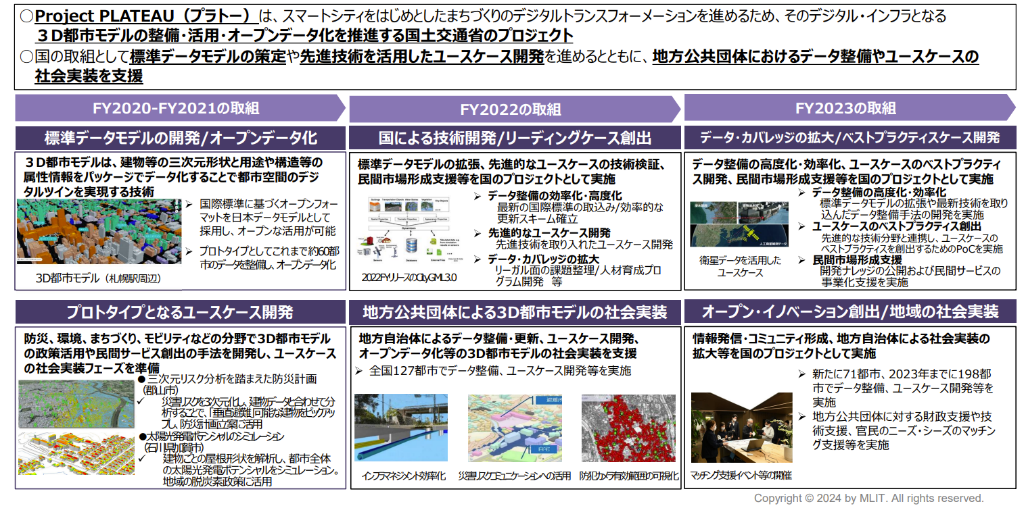 出典：国土交通省「都市空間情報デジタル基盤構築支援事業（PLATEAU補助制度）取組事例集（2023年度）」
80
新技術･デジタル化の進展
３D都市モデル（PLATEAU）の活用
・景観まちづくりが都市空間を対象とした三次元的な政策であるのに対し、検討や議論に用いられる資料が二次元であることは、施策やその効果の理解の妨げとなり政策立案の高度化にとっての課題。また、民間事業者による不動産開発計画も同様、二次元の資料を用いることで景観への影響度合いの把握や迅速な合意形成の障壁となっている
・三次元かつ高い再現度で景観計画をシミュレーションできる景観まちづくりツールを開発
景観まちづくりDX v2.0
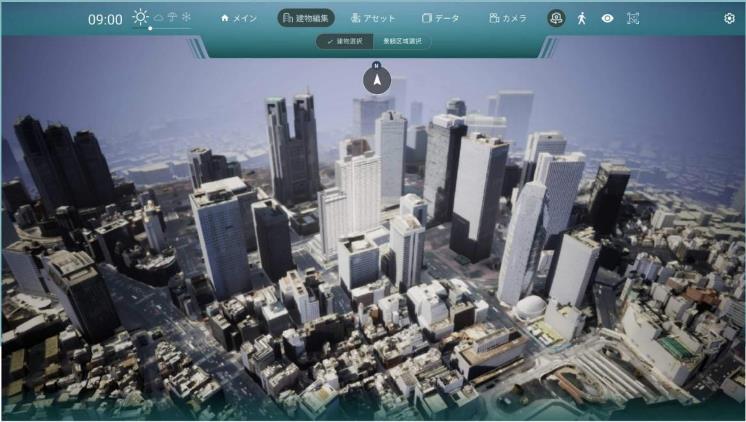 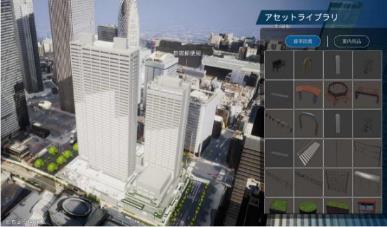 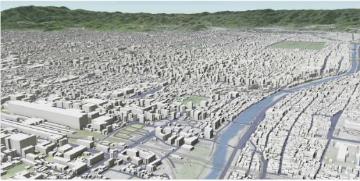 出典：国土交通省「PLATEAU」
81
新技術･デジタル化の進展
３D都市モデル（PLATEAU）の活用
・施設の老朽化による維持管理費の増大から、デジタル技術を活用した公園管理運営の効率化・高度化が喫緊の課題
・既存施設の移設･廃止を反映したデータベース更新機能 、施設配置の検討（シミュレーション）機能、ARでの情報可視化機能およびオフライン稼働機能等の新規開発及び現地実証に基づく改善により、巡視点検の合理化・省力化や公園管理業務におけるエビデンスに基づく政策立案の実践を目指す
公園管理のDX v2.0
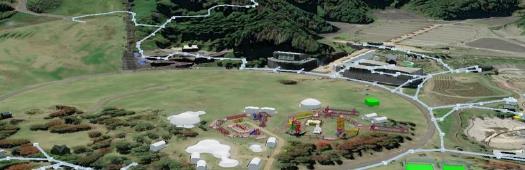 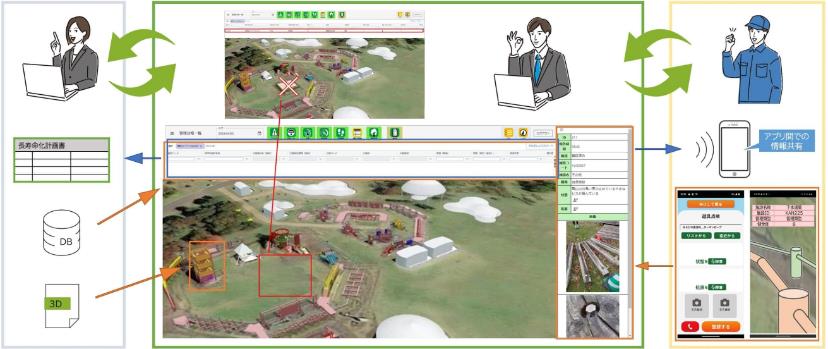 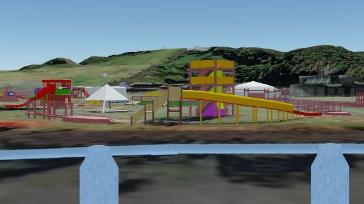 出典：国土交通省「PLATEAU」
82
新技術･デジタル化の進展
仮想空間
・メタバースをはじめとする、仮想空間上での商品購入等の試験的なサービスなど、市場規模が拡大傾向にある
・住宅関係では、ARでインテリアをシミュレーションサービス、住宅購入の際にメタバース見学会、VR展示場などのサービスも出てきている
事例
➀
事例
➁
インテリアシミュレーション（AR）
メタバース住宅展示場（VR）
・仮想空間上で住宅展示場を見学可能
・視点を子どもやペットに変えることもでき、インテリアデザインの変更等も可能
・部屋を選択し、インテリアの色を変えるなど、シミュレーション可能
83
新技術･デジタル化の進展
仮想空間
・デジタルで行う住宅やビル建築の完了検査の方法の普及に向け、国交省住宅局が新たに運用指針を作成（令和6年4月）している
・建設会社では、仮想空間「メタバース」を活用した検査システムを開発が進んでいる
メタバース検査システムの開発（清水建設株式会社）
コントローラー操作によりアバターは任意の場所に移動し、鳥瞰の視点での検査も可能。
84
31
５．地球温暖化や自然災害の激甚化・頻発化
第３回審議会資料再掲
地球温暖化や自然災害の激甚化・頻発化
地球規模での平均気温の上昇
・日本の年平均気温については100年当たり1.24℃と、世界平均を上回るペースで気温が上昇
観測された日本の平均地上気温の変化
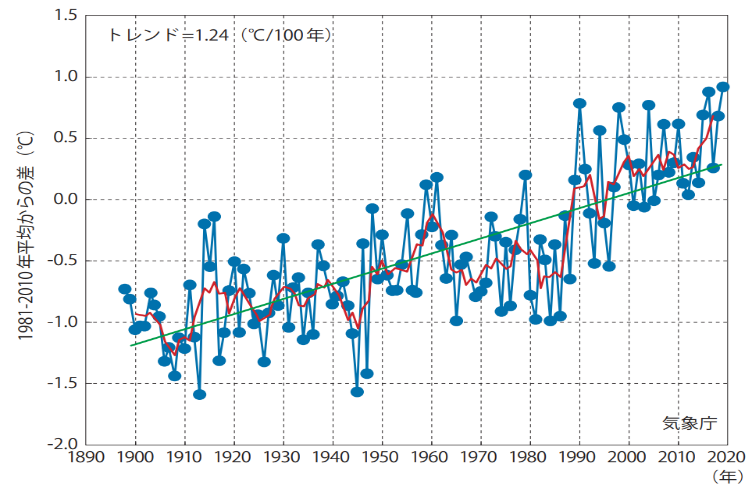 出典：気象庁
86
第３回審議会資料再掲
地球温暖化や自然災害の激甚化・頻発化
激甚化・頻発化する豪雨災害
・2018年（平成30年）は過去最多の3,459件、2019年も1,996件と非常に多くの土砂災害が発生
土砂災害の発生件数の推移
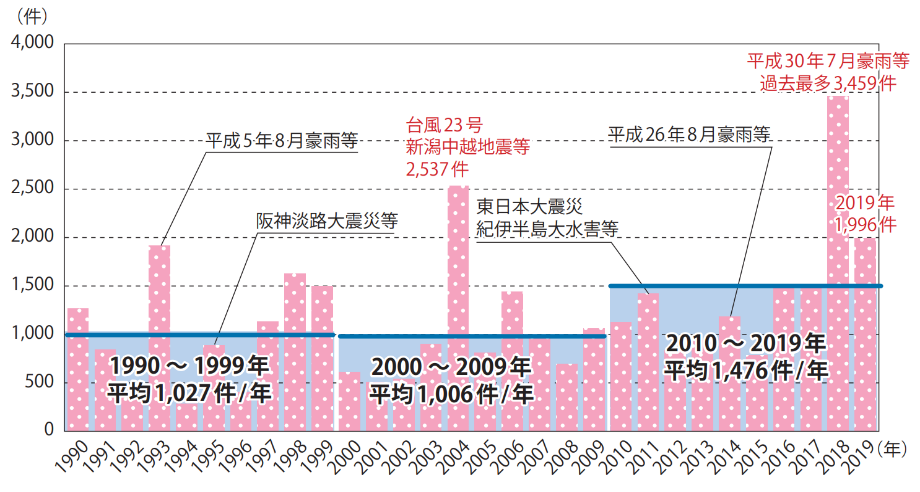 出典：国土交通省
87
地球温暖化や自然災害の激甚化・頻発化
地球温暖化による大型台風・大雨リスクの増加
・気象庁によると、1日の降水量が200ミリ以上という大雨を観測した日数は、増減を繰り返しながらも長期的に見れば増加傾向にある。また、「滝のように降る」1時間あたり50ミリ以上の短時間の強い雨の頻度が長期的に増加傾向にあるなど、雨の降り方に変化が見られる
・気象庁の将来予測においても、温暖化が進むと、ほぼすべての地域で大雨の頻度が増加すると考えられており、増加リスクが懸念されている
・また、今世紀末に地球の平均気温が工業化以前と比較して4℃上昇した状態では、台風の移動速度が約10%遅くなると予測されている
日降水量200ミリ以上の年間日数の変化
日降水量200ミリ以上の大雨の年間発生回数の変化（二酸化炭素の排出が高いレベルで続く場合）
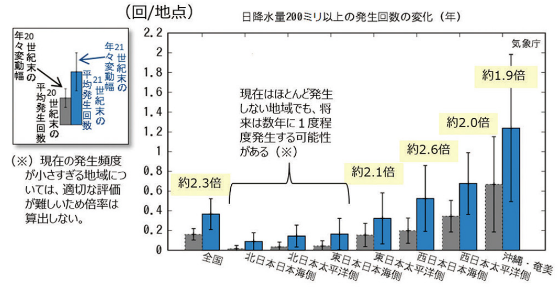 [51地点平均]日降水量200ミリ以上の年間日数
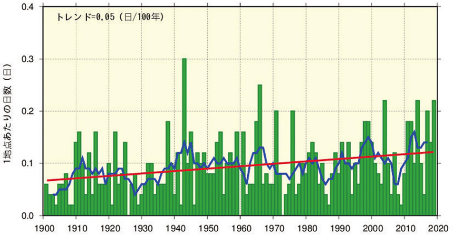 青い棒グラフは将来（2076～2095年の平均）における、灰色の棒グラフは現在（1980～1999年の平均）における、それぞれの日降水量200ミリ以上の大雨の年間発生回数（1地点あたり）を示している。細い縦棒はそれぞれの期間の年ごとの変動の幅を示している。
棒グラフ（緑）は1地点当たりの各年の日降水量200ミリ以上の年間日数。年ごと、あるいは青線（5年移動平均）で示される数年ごとの変動を繰り返しながらも、赤線で示されるように長期的に大雨の頻度は増加している。
緯度別の台風の移動速度の変化
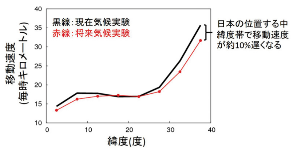 日本の位置する中緯度帯で移動速度が約10%遅くなる
「現在気候実験」と「将来気候実験」における台風の移動速度。黒線は、現在の気候を再現する「現在気候実験」に基づく各緯度帯における台風の平均移動速度。赤線は、地球温暖化が進行した将来の気候を予測する「将来気候変動」に基づく各緯度帯における他風の平均移動速度。横軸は緯度、縦軸は移動速度（キロメートル毎時）。地球温暖化により、将来、相対的に移動速度の速い中緯度帯において台風の移動速度が約10%遅くなります。
出典：気象業務はいま2020、2021（気象庁）
88
地球温暖化や自然災害の激甚化・頻発化
多発する大規模地震
・令和６年１月に令和6年能登半島地震が発生するなど、従来から自然災害による甚大な被害に見舞われてきた。海岸線が長く複雑であるため、地震の際は津波による被害が発生しやすい特徴がある
・南海トラフ地震、首都直下地震や日本海溝・千島海溝周辺海溝型地震といった大規模地震の発生確率が高まっており、とくに南海トラフ地震は大阪府を含む広い範囲での被害想定がなされている
大規模地震による被害想定
南海トラフ地震の震度分布
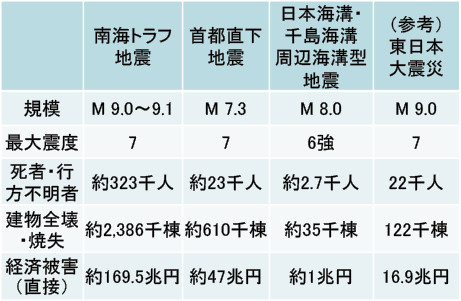 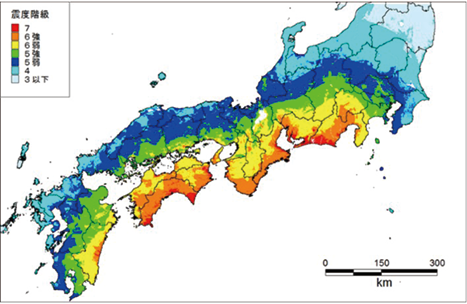 （注）被害が最大となるケース
（注）強震波形4ケースと経験的手法の震度の最大値の分布
（一つの地震でこのような震度分布が生じるものではない）
資料）内閣府「南海トラフ巨大地震対策について（最終報告）」
出典：国土交通白書2021
89
第３回審議会資料再掲
地球温暖化や自然災害の激甚化・頻発化
脱炭素社会の実現に向けた取組み①
・令和4年度の大阪府における着工戸数（戸建）に占めるZEHの割合は、17.5％
・一般的にZEHの割合は、注文住宅と建売住宅とでは、注文住宅の方が高い
・全国と比較して建売住宅の割合が高い大阪府は、ZEHの新築の割合が低くなっている
・ZEHの割合について年度推移をみると、年々上昇しており、少しずつではあるがZEH化が進んでいる
住宅着工戸数（戸建）に占めるZEHの割合比較
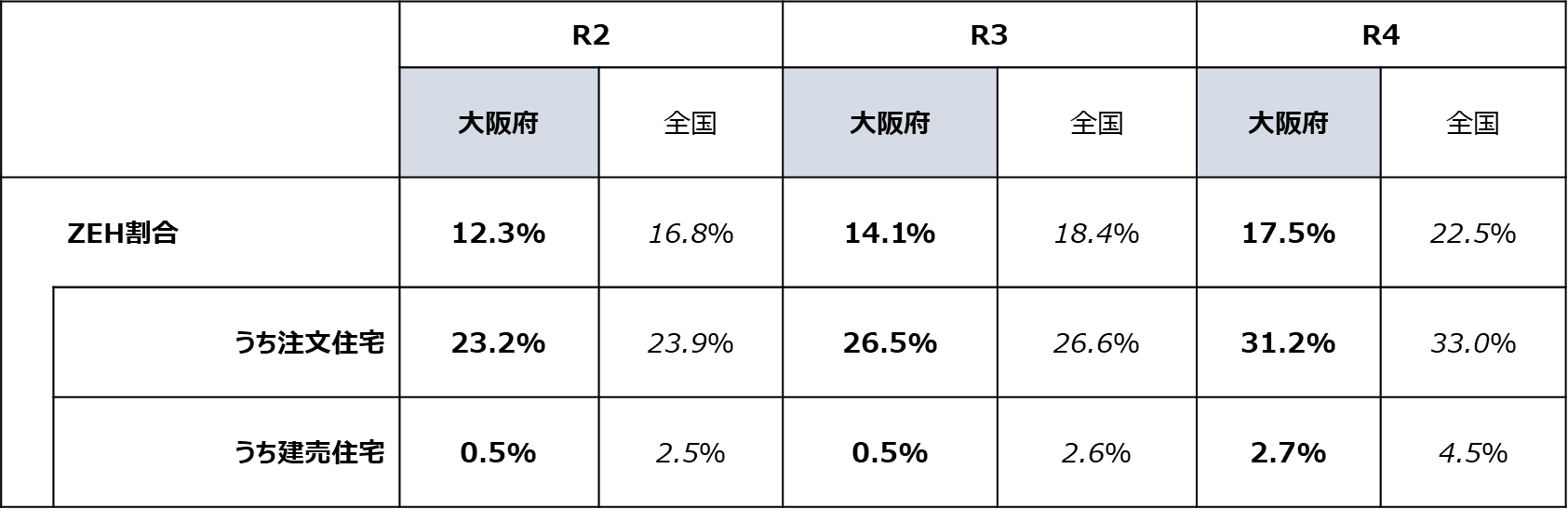 ※ZEHは、『ZEH』・Nearｌｙ ＺＥＨ・ＺＥＨ Ｏｒｉｅｎｔｅｄの住宅の合計
出典：（一社）環境共生イニシアティブHP　ZEHビルダー／プランナー実績報告
90
第３回審議会資料再掲
地球温暖化や自然災害の激甚化・頻発化
脱炭素社会の実現に向けた取組み②
『大阪における総合的な交通のあり方について』
方向性３　安全・安心でグリーンな交通
・2050カーボンニュートラルを実現する環境に優しい交通：次世代エネルギー等を利用するモビリティが走行できます
・事故ゼロをめざした交通利用者の安全・安心確保：渋滞や事故のない安全・安心な移動が実現します
・交通インフラ施設の強靭化：最新のテクノロジーで強靭な交通インフラが実現します
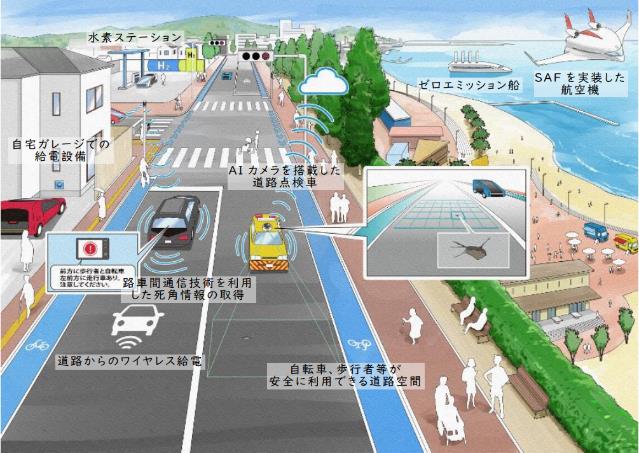 出典：『大阪における交通の方向性について』
91
6．大阪の特徴
大阪の特徴
世界から見た大阪
○世界で最も住みやすい都市ランキング　2024
・英雑誌エコノミストの『世界で最も住みやすい都市ランキング2024』では、治安、医療、教育が特に評価されて9位となっている。
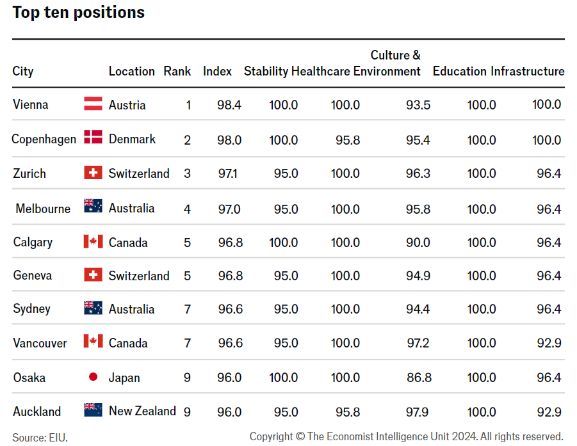 出典：英雑誌エコノミスト
93
大阪の特徴
大阪のポテンシャル
・大阪は、西日本国土軸及び太平洋新国土軸上に位置し、西日本経済の中心、世界のゲートウェイとしての役割とともに、今後、リニア中央新幹線の開業により、世界最大級のスーパー・メガリージョンを構成する西の核としての機能を担います。
・さらに、大都市でありながら、周辺山系や大阪湾、河川など、都市に近接した豊かな自然や、歴史・文化等に関する多様な地域資源が集積しており、これらにアクセスしやすいという利点を有しています。
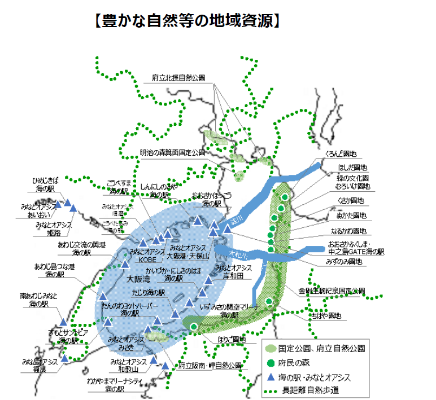 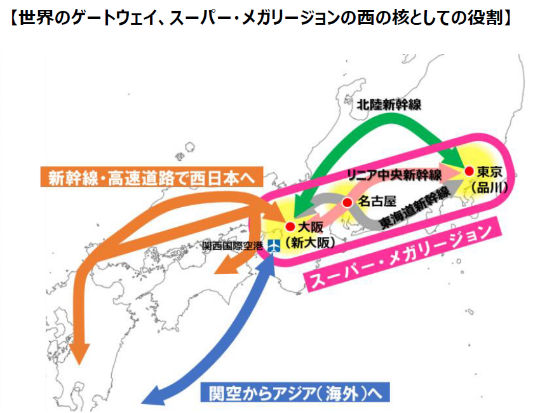 出典：大阪のまちづくりグランドデザイン（大阪府）
94
大阪の特徴
都市におけるみどりの不足
・大阪府の一人当たりの都市公園面積は、全国平均と比べて低い水準にあり、また、都心部の緑被状況も世界主要都市と比較して低水準に留まっています。
・新型コロナ禍を契機に過密解消が求められる中、まちなかにおけるゆとりある空間として、また、生活圏における貴重な屋外空間として、みどり・オープンスペースの重要性が再認識されました。
・良好な都市景観の形成、うるおいある空間の創出、防災性の向上のみならず、新たな交流をもたらし、都市の魅力を高める重要な要素として、質の高いみどり・オープンスペースの創出がより一層求められています。
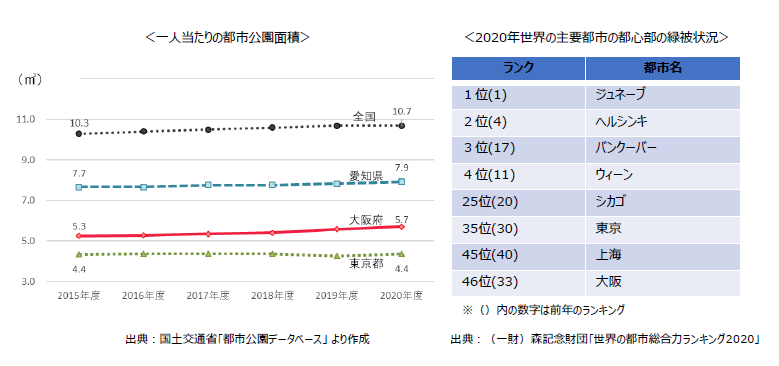 出典：大阪のまちづくりグランドデザイン（大阪府）
95
大阪の特徴
民間活力を活かしたまちづくり
・都心部や主要駅周辺をはじめ、府内の様々な地域において、パブリックスペースの創出やエリアマネジメントが推進されるなど、民間の力を活かしたまちづくりが進められています。
・また、世界の多くの都市では、まちなかを車中心から人中心へと転換し、人々が集い、憩い、多様な活動を繰り広げられる場を創出するなど、「人中心のまちづくり」が進められています。
・今後のまちづくりにおいては、人中心の居心地がよく歩きたくなるまちなかの創出や、地域の価値・魅力向上に向け、より一層、民間の参画を促し、その力を最大限活かしたまちづくりを進める必要があります。
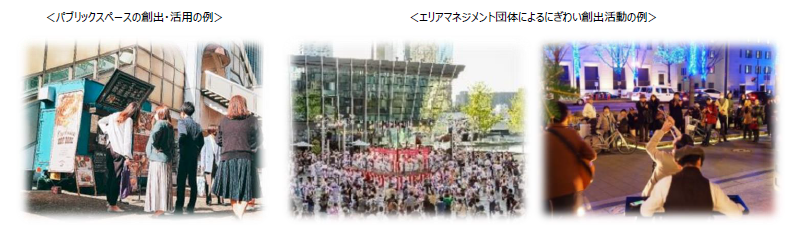 出典：大阪のまちづくりグランドデザイン（大阪府）
96
大阪の特徴
鉄道路線とバス路線の密度比較について
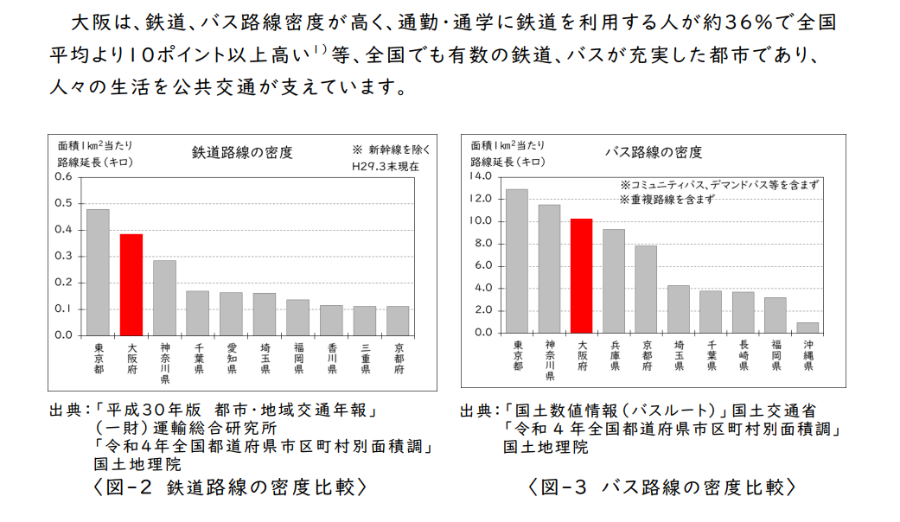 出典：大阪における交通の方向性について（大阪府）
97